ЛЕКАРСТВЕННЫЕРАСТЕНИЯ
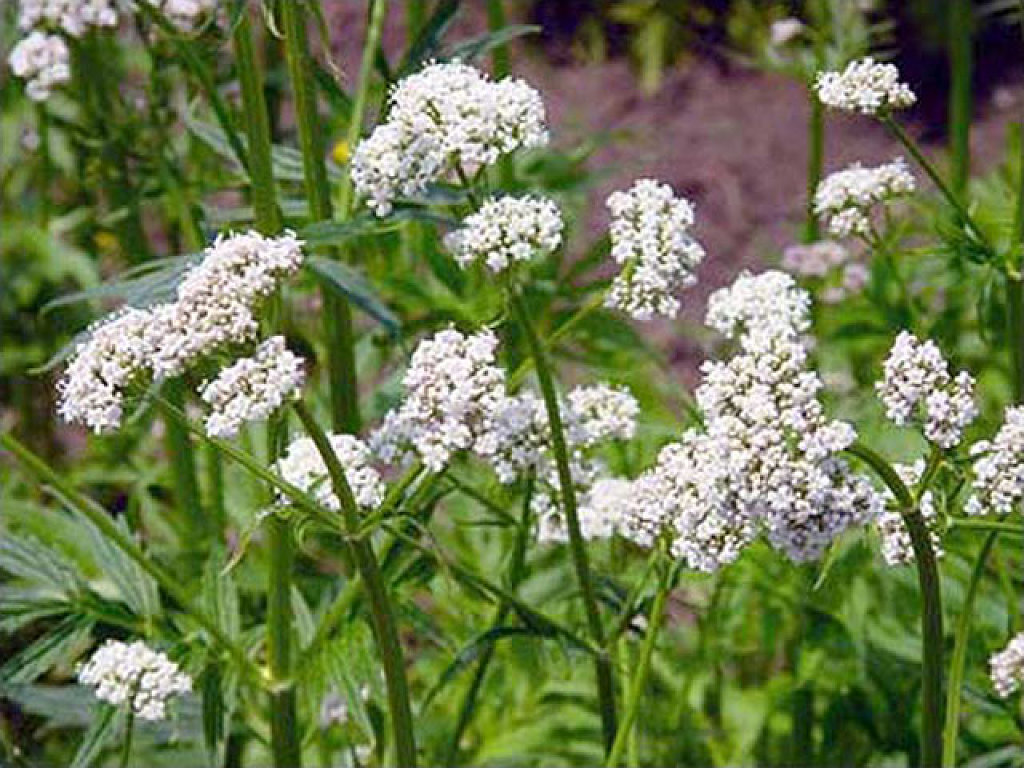 ЛЕКАРСТВЕННЫЕ РАСТЕНИЯ
Лека́рственные расте́ния   — обширная группа растений,   части которых являются сырьём для получения средств, используемых в народной, медицинской или ветеринарной практике с лечебными или профилактическими целями.
ПОДОРОЖНИК
Многолетнее лекарственное травянистое растение. Относится к семейству подорожниковых. Листья растения собраны в прикорневую розетку, с выраженными рельефными жилками, на длинных черешках. В лекарственных целях заготавливают листья растения. Лекарственные препараты подорожника большого оказывают противовоспалительное, отхаркивающее, бактерицидное, болеутоляющее, спазмолитическое и ранозаживляющее действия.
КРАПИВА
Многолетнее лекарственное травянистое  растение .  Его стебель четырехгранный, прямостоячий. Листья темно-зеленые, к тому же покрыты большим числом жгучих волосков. Цветки растения желто-зеленые, собраны в соцветия –колоски.   Лекарственное растение крапива двудомная широко применяется как кровоостанавливающее средство.
ВАЛЕРИАНА
. Многолетнее травянистое растение. Стебель прямой, стоячий, полый, ребристый, вверху разветвленный.
 Цветки валерианы мелкие, душистые, беловатые или бледно-розовые, 
Для лечебных целей используют в основном корневище с корнями. 
Валериана обладает желчегонным и спазмолитическим свойствами, регулирует сердечную деятельность,
РОМАШКА
Ромашка лекарственная — это однолетнее травянистое растение . Корень стержневой, тонкий. Все растение имеет сильный аромат. Стебель травы прямостоячий, густоветвистый. Листья  узкие. Соцветия — корзинки. Краевые цветки ромашки  белые, внутренние —  желтые. Настой ромашки – известное в народе средство для придания светлым волосам блеска, а отвары из растения делают кожу нежной, мягкой и бархатистой. Экстракты из растения оказывают на кожу увлажняющее, ранозаживляющее, противовоспалительное, смягчающее и противоаллергическое действие.
ПИЖМА
Лекарственное растение пижма обыкновенная - травянистое многолетнее растение . Растение имеет тонкие корни . Стебли пижмы обыкновенной прямые, или голые, многочисленные, в верхней части ветвистые. Листья , сверху темно-зеленые, снизу светлые.  Цветки мелкие, трубчатые, ярко-желтые, в плоских полушаровидных корзинках . 
Лекарственным сырьем являются цветочные корзинки пижмы .
 Пижма обыкновенная - лекарственное растение, но применять его необходимо с осторожностью, поскольку оно ядовитое!В народной медицине используется как противовоспалительное, потогонное, средство, при головных болях, малокровии, ревматизме.
ТЫСЯЧеЛИСТНИК
Это многолетнее лекарственное травянистое растение .  Стебель прямой, в верхней части опушенный, разветвленный. Листья  рассеченные,  очередные. Соцветия собраны на верхушке стеблей в мелкие многочисленные корзинки.
В современной традиционной медицине тысячелистник используется в качестве кровоостанавливающего средства при желудочно-кишечных кровотечениях.
ЛЬВИНЫЙ ЗЕВ
Это удивительно красивое растение. В народе его еще называют «собачки». Почему «собачки»? Потому что форма цветков львиного зева напоминает мордочку собачки с открывающимся ротиком. Высота растения Львиный Зев может разниться от 15 до 100 сантиметров. В народной медицине львиный зев применяется для лечения заболеваний глаз, печени, желудка, кишечника и при простудах.
ЧЕРЕДА
Это темно-зеленое однолетнее травянистое растение, цветет в июле – августе. Цветки желтые, мелкие, трубчатые, собранные в корзиночки. Трава череда - лекарственное растение, а потому в официальной и народной медицине используют ее листья, траву (цветки, стебли) для лечения. Из собирают их в начале цветения, а корни – осенью.
Растение обладает противовоспалительным и мягчительным действием, снижает артериальное давление.
ОДУВАНЧИК
Одуванчик лекарственный — многолетнее травянистое 
Листья одуванчика голые, перисто-надрезанные или цельные, собранные в прикорневую розетку.
Цветоносная стрелка сочная, полая внутри, оканчивающаяся одиночной корзинкой язычковых  ярко-жёлтых цветков .
  Растение обладает жаропонижающим,  успокаивающим,  и лёгким снотворным действием.
ЛОПУХ
Лопух большой – травянистое растение, достаточно крупный многолетник, который может достигать в высоту до 3 метров. Лечебные свойства корня лопуха очень обширны
используются при болезнях почек .
ЗВЕРОБОЙ
Листья растения в верхней части его стебля ярко-зеленого цвета со светлыми мелкими точками, сидячие, супротивные, цельно - крайние, мелкие. Цветки растения собраны на верхушке стеблей в соцветия- щитки, желтого цвета с черными полосками, многочисленные, издают слабый бальзамический запах. 
Лечебные препараты зверобоя обладают дезинфицирующим, вяжущим и противовоспалительным свойствами.
ИСПОЛЬЗУЕМЫЙ МАТЕРИАЛ,1. http://www.rasteniya-lecarstvennie.ru/51-lekarstvennoe-rastenie-pizhma-obyknovennaya.html2. http://zhenskoe-mnenie.ru3.детская энциклопедия4. http://ru.wikipedia.org/ 5. http://www.travuscka.ru